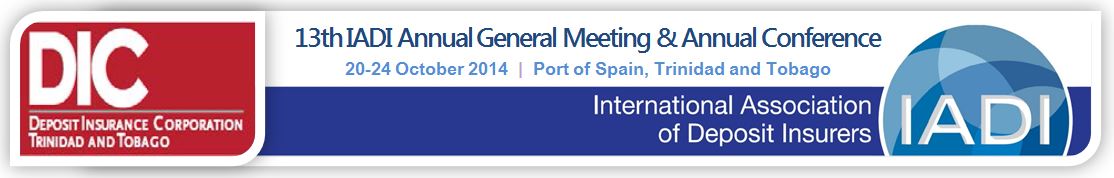 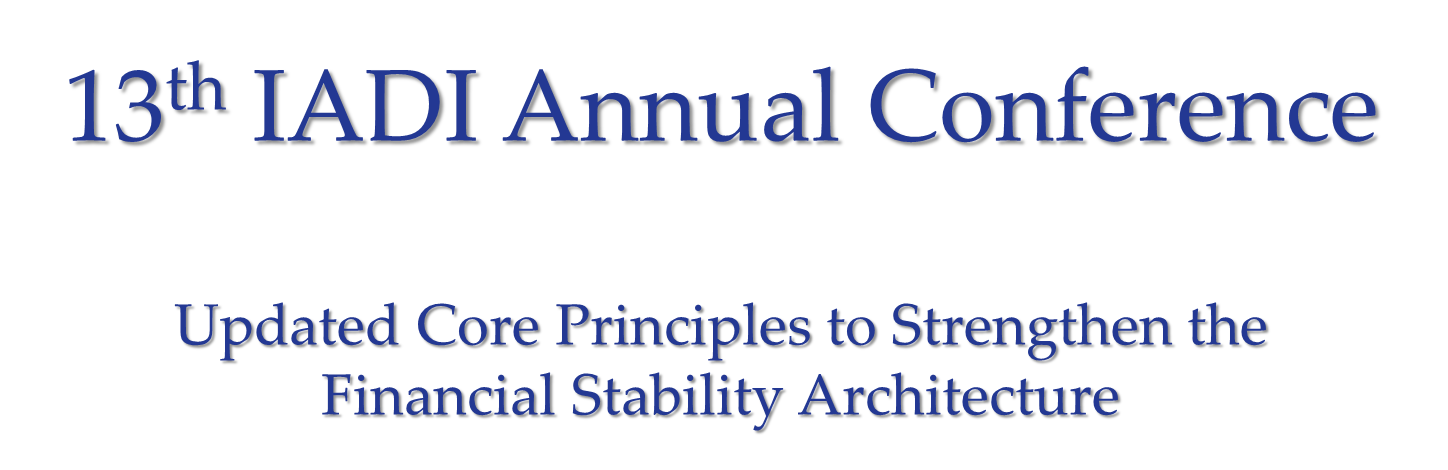 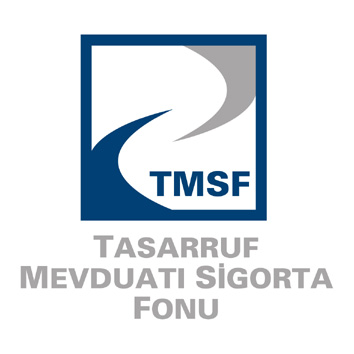 13th IADI ANNUAL CONFERENCEApplying the Core Principles «TURKEY Case»
Ayla KUCUKOGLU KELES
SAVINGS  DEPOSIT INSURANCE  FUND  (SDIF) - TURKEY
Port of Spain, Trinidad and Tobago
October 23, 2014
Background  of  Assessment
Self-assessment of compliance with the CP’s in 2011.

Workshop on Assessment of Compliance with the CP’s on 6-10 May 2013 in Turkey
This assessment;

explicitly showed that deposit insurance framework and design features of the SDIF in Turkey broadly conforms to IADI Core Principles.

emphasized the role and significance of SDIF as a Deposit Insurer and Resolution authority  in  Turkish FSN,

determined  a list of recommended actions for the improvement of current  DIS in Turkey
3
Savings Deposit Insurance Fund (SDIF)– Turkey,  October 23, 2014
Benefits
4
Savings Deposit Insurance Fund (SDIF)– Turkey,  October 23, 2014
Assessment Results
“Deposit insurance framework in Turkey broadly conforms to best international practice.” 
(Turkey Financial System Stability Assessment Report, November 2011)
5
Savings Deposit Insurance Fund (SDIF)– Turkey,  October 23, 2014
Key Findings
Any relation with 
loss minimizer mandate?
6
Savings Deposit Insurance Fund (SDIF)– Turkey,  October 23, 2014
Mandates of SDIF
SDIF
Powers			       	: Mainly reactive, some proactive features
Interaction during life cycle of bank    	: Approaching failure
Inter-Relationship Issues	      	: Requires well-defined roles, responsibilities, information sharing
7
Savings Deposit Insurance Fund (SDIF)– Turkey,  October 23, 2014
Mandates of BRSA versus SDIF
Banking Regulation and Supervision Agency 
(BRSA )

To regulate, enforce and ensure the sound implementation of banking practices via:
Prudential regulation
Risk focused supervision
Initiate resolution process
Savings Deposit Insurance Fund 
(SDIF)

To insure deposits by applying 
A risk based, ex ante premium system
To resolve banks by pursuing 
Strategic resolution plans
The cost efficiency method 
To execute the follow-up and collection transactions
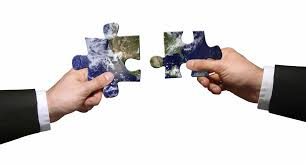 Information Sharing
Coordination&Cooperation
MOU
Share database and information
Have regular meetings
Standing Committees
8
[Speaker Notes: Share database and information
	Agreed upon data and info
	Confidentiality terms apply	

Have regular meetings
	Exchange of info and views
	Common policy suggestions
	Systemic risk detection

Demand information from any related institution]
Key Recommended Actions
Require the supervisor to involve SDIF earlier in the problem bank resolution process

Access necessary deposit data onsite and establish Single Customer View 


Shorten the payout process to fulfill public policy objectives

Conduct periodic simulation exercises for bank closures

Engage foreign supervisors to clarify the legal status of foreign branches operating in Turkey and their treatment during a potential failure

Set up formal agreements covering back-up funding arrangements
9
Savings Deposit Insurance Fund (SDIF)– Turkey,  October 23, 2014
New Approach for Resolution
BRSA informs SDIF about corrective actions
Intervention Date
BRSA
SDIF
Current Regime
Standard Supervision
Intensive Supervision
P&A, Merger, Liquidation
SDIF
BRSA
P&A
Merger
New Approach
Bridge Bank(*)
Bail-in, TLAC (*)
Winding up
10
Savings Deposit Insurance Fund (SDIF)– Turkey,  October 23, 2014
(*) Not exist in  current regulation
What has been done, so far !
SDIF Management (including Fund Board) deeply analyzed all findings and recommended corrective actions  of the assessment  team.
Assessment results were put on the agenda of the Coordination Committee and Financial Stability Committee to discuss with all relevant FSN players. 
SDIF drafted the Banking Law amendment and forwarded it to the Government. 
In order to implement key corrective actions, SDIF started necessary projects on its side such as “Insured Deposits Monitoring System (Single Customer View)”
11
Savings Deposit Insurance Fund (SDIF)– Turkey,  October 23, 2014
Challenges
Necessity of having very well-defined coordination & cooperation and information sharing platform with supervisory authority to perform Loss Minimizer mandate with compliant to the CPs

Implementation of the recommended corrective actions for other FSN Players 

Need for repeating the assessment study with regard to the Revised IADI CPs

Requirements for significant amendments in definition of resolution process, roles & responsibilities of SDIF & BRSA refer to the new international standards
12
Savings Deposit Insurance Fund (SDIF)– Turkey,  October 23, 2014
Complaint to All CP’s?
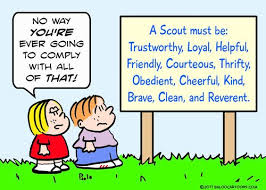 13
Savings Deposit Insurance Fund (SDIF)– Turkey,  October 23, 2014
Why Not?
16-C
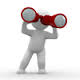 14
Savings Deposit Insurance Fund (SDIF)– Turkey,  October 23, 2014
Thank You..!
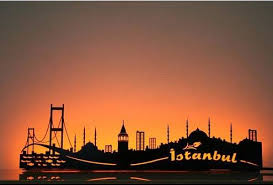 15